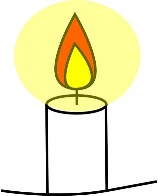 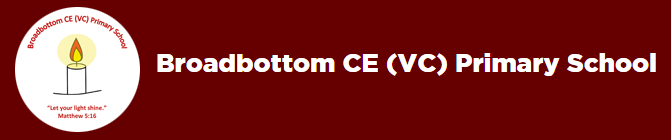 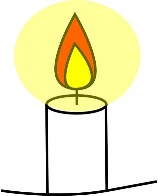 At Broadbottom we aim to:
‘Our vision in science is to encourage curiosity in children so that they ask questions that fuel navigators, explorers and adventurers in the universe we live in.’ 
Providing a stimulating, engaging and challenging learning environment. 
     Encourage pupils to develop and use a range of scientific skills including:
Processes and Changes
Methods
Observing and Recording
Scientific Vocabulary
Uses and Implications
Cross-Curricular Links (STEM)
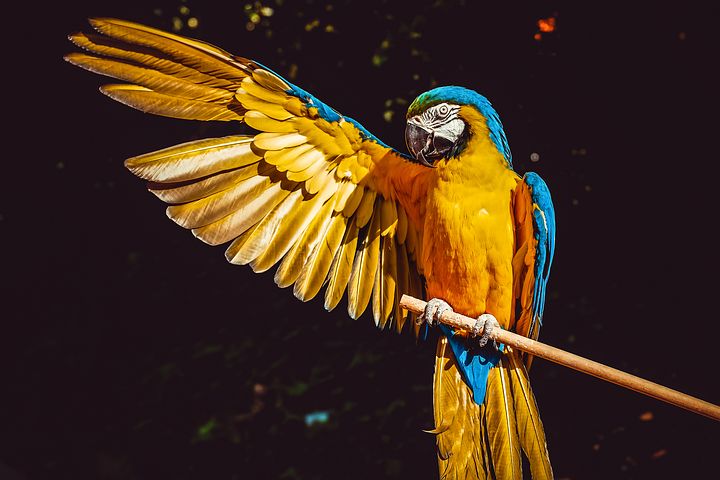 Science nurtures pupils’ natural curiosity and helps develop inquiring minds.
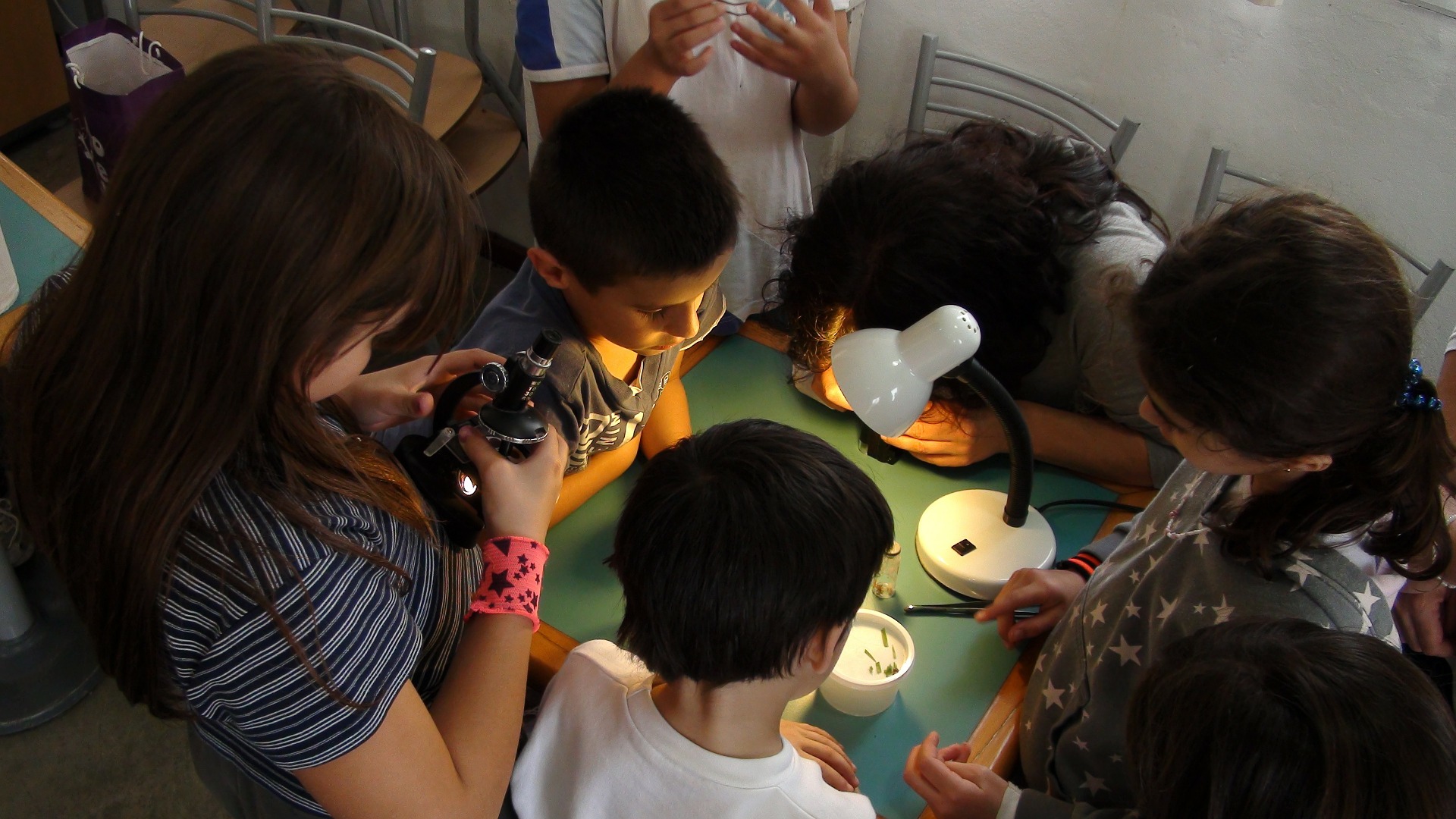 Science encourages pupils to ask ‘how’ and ‘why’ questions, with the aim of finding out the answers.
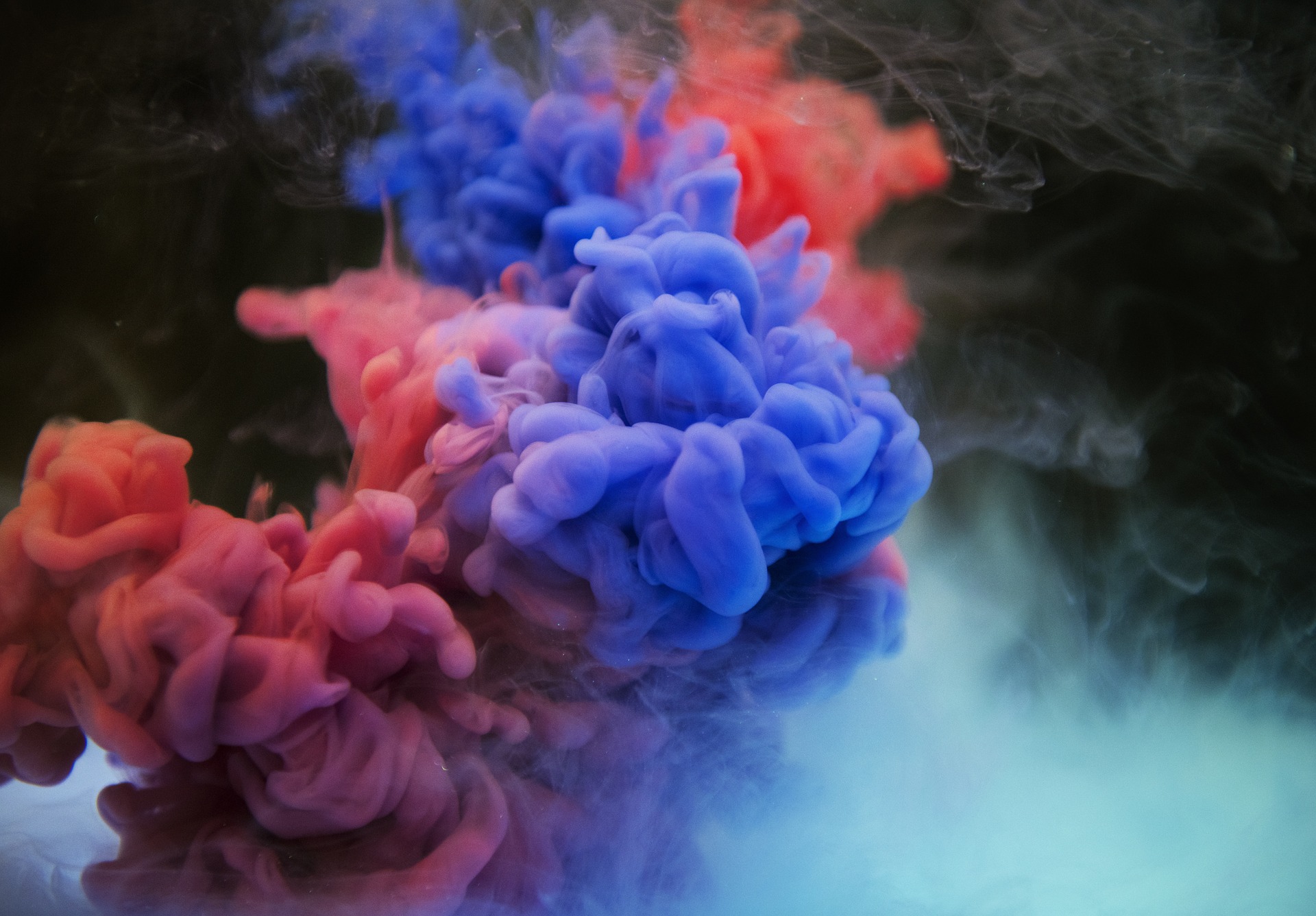 Science motivates pupils 
to explore the world 
around them and to 
change it for the better.
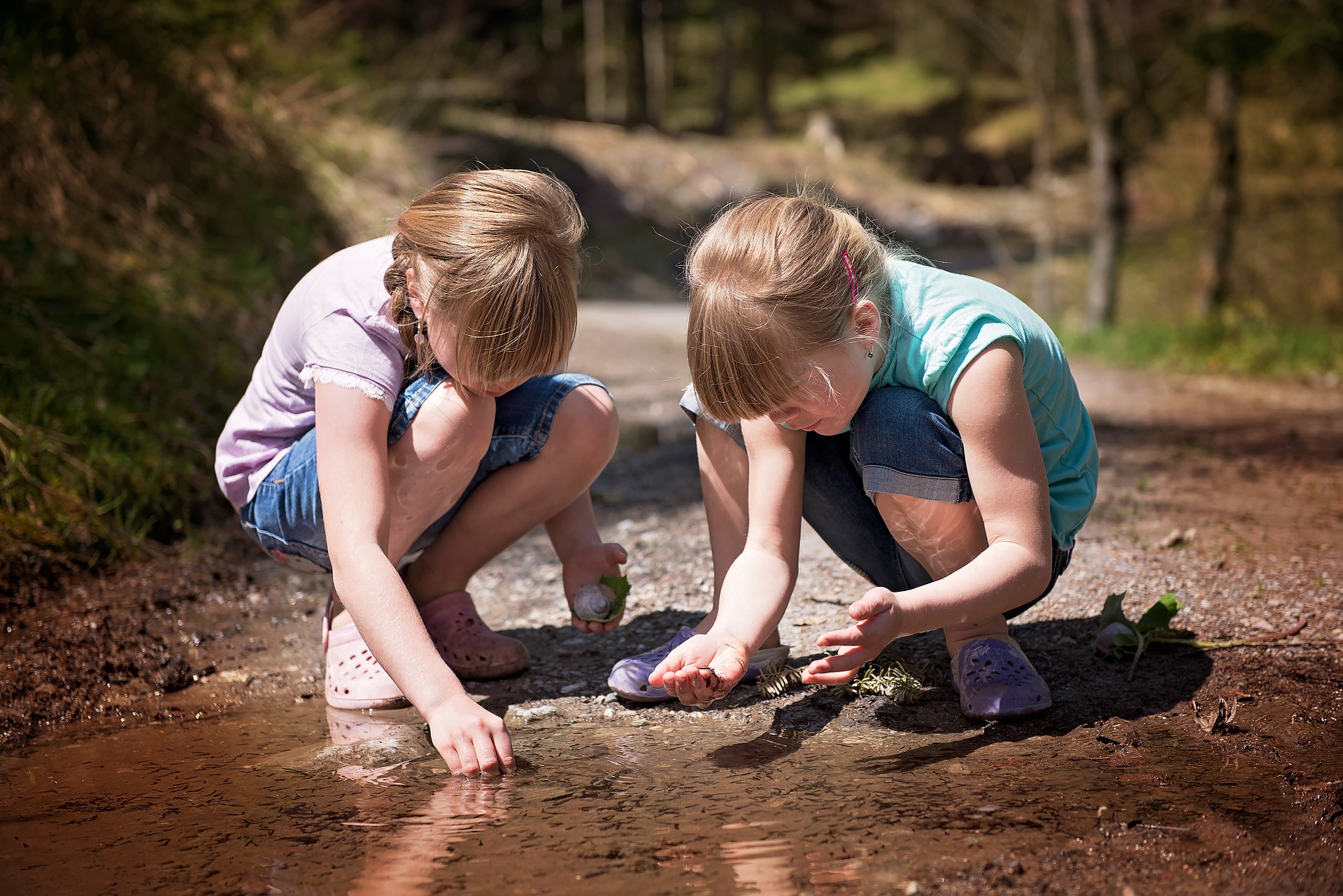 Practical experiments, investigations and making hypothoses in science teach pupils the importance of accuracy and problem-solving.
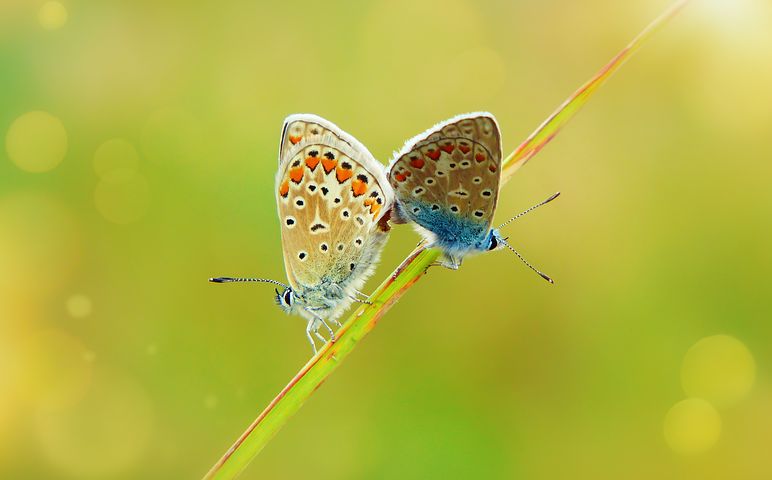 Science teaching opens 
up new ways of thinking
which complement and / 
or challenge established
ideas and knowledge.
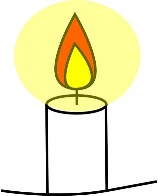